ESCUELA NORMAL DE EDUCACIÒN PREESCOLAR
ACERCA DEL ORIGEN Y SENTIDO DE LA EDUCACIÓN INCLUSIVA                  Ángeles Parrilla Latas (2002). Pág. 11-29
Integrantes:
Diana Carolina Alemán Pérez
Jaqueline Magallàn Rodríguez
Karla Alejandra Vásquez Rodríguez
Un camino común: la exclusión educativa de las personas diferentes.
La exclusión es pues un problema de alcance mundial, y es, como queremos enfatizar, un problema de índole social, no sólo institucional, educativo o familiar.
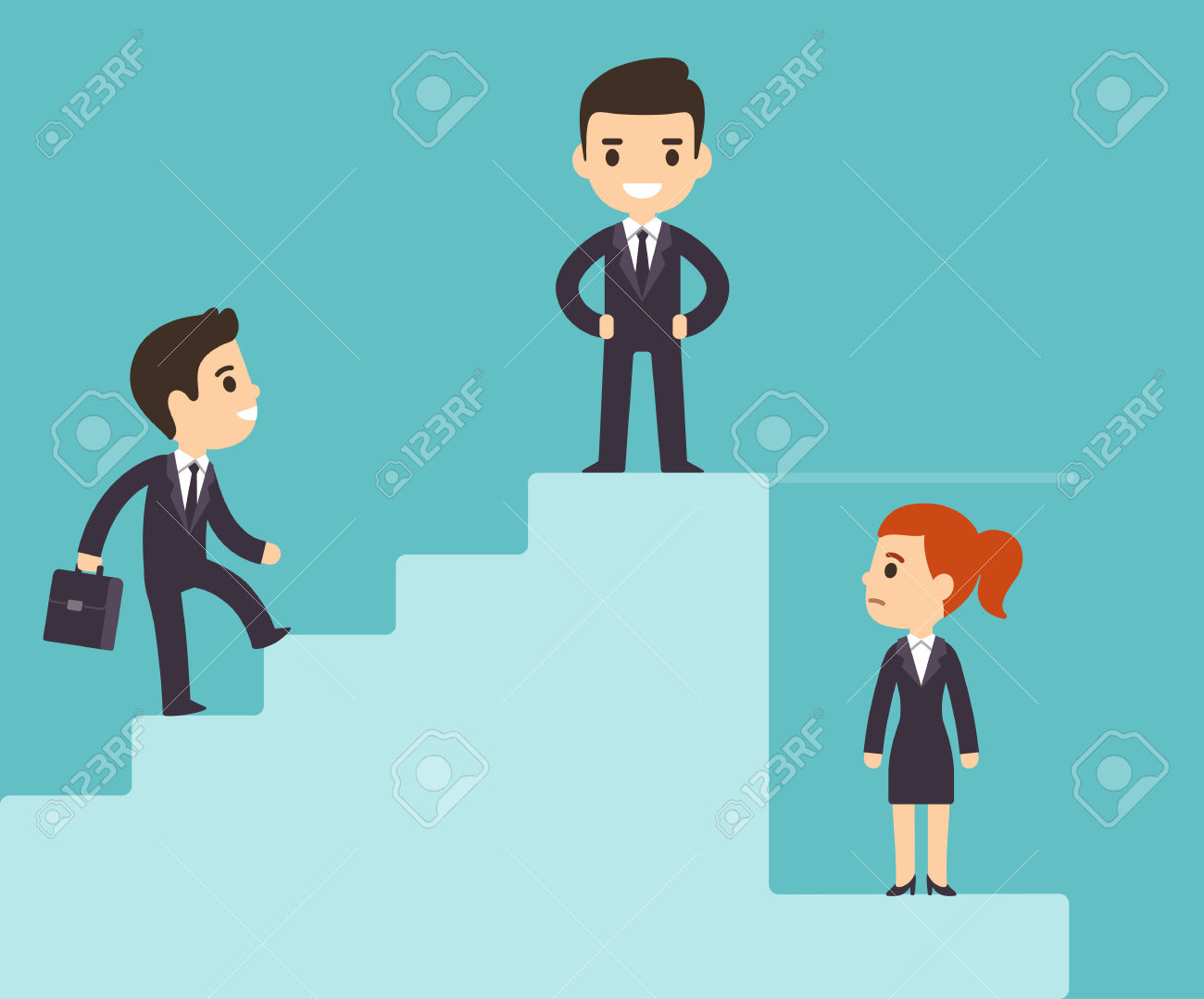 EXCLUSIÓN: LA NEGACIÓN DEL DERECHO A LA EDUCACIÓN.
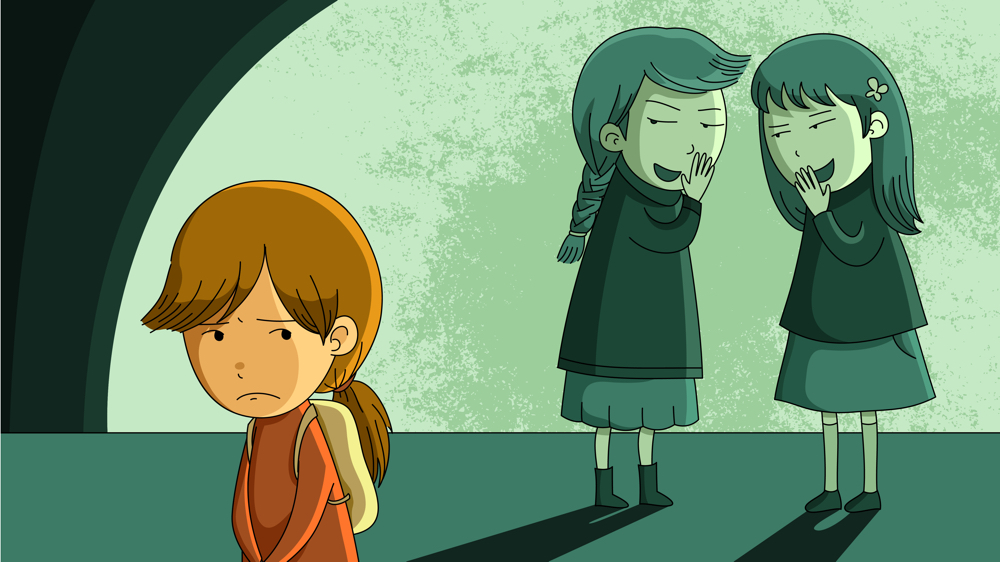 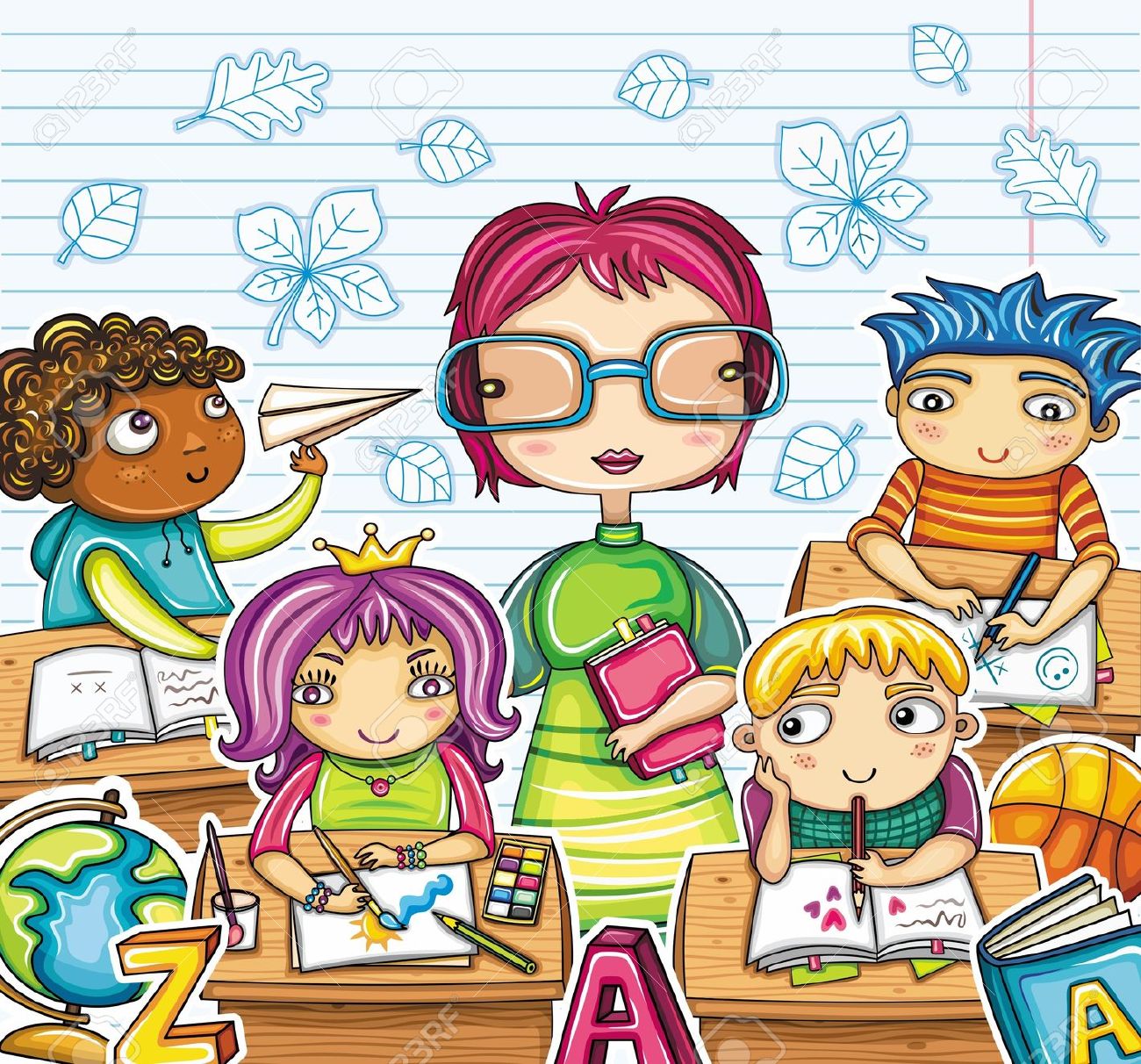 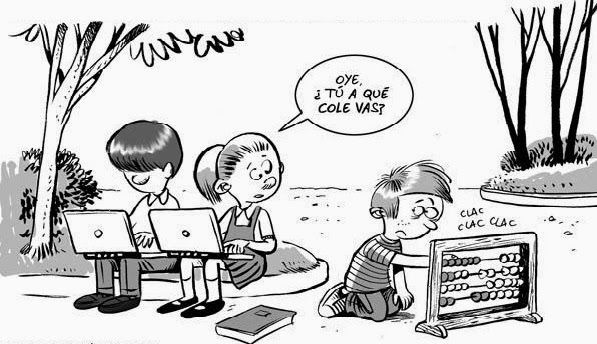 SEGREGACIÓN: EL RECONOCIMIENTO DEL DERECHO A LA EDUCACIÓN DIFERENCIADA SEGÚN GRUPOS.
La escuela graduada sirvió para incorporar a la educación a aquellos alumnos de clases sociales desfavorecidas, basándose su organización en distintas ramas y especialidades destinadas a los alumnos de distintas clases y origen social; las escuelas separadas para personas pertenecientes a grupos culturales y minorías étnicas.
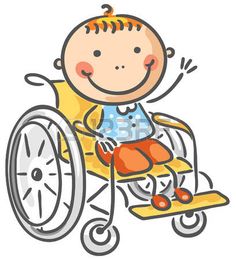 LAS REFORMAS INTEGRADORAS
La educación compensatoria y más adelante los programas y propuestas multiculturales, trataron de reunir en la escuela a alumnos de culturas diversas.
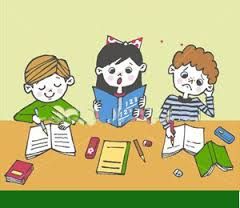 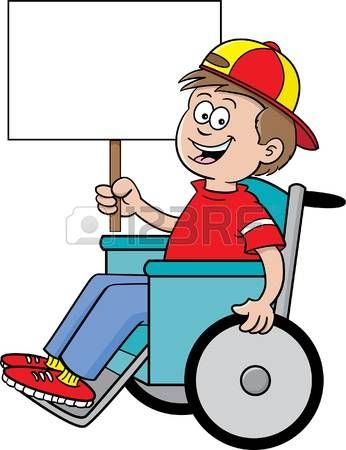 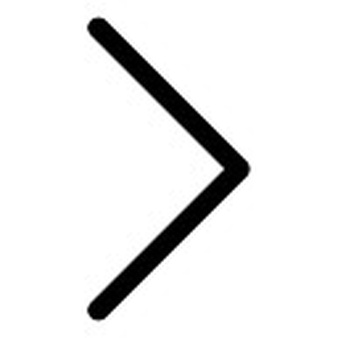 Las reformas inclusivas
Suponen revisar el compromiso y alcance de las reformas integradoras previas, tratando de construir una escuela que responda no solo a las necesidades «especiales» de algunos alumnos, sino a las de todos los alumnos.
La educación inclusiva supone dos procesos interrelacionados.
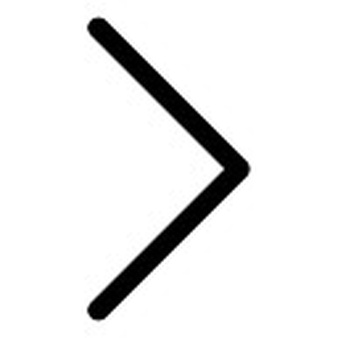 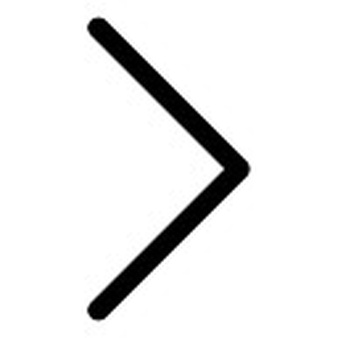 Proceso de incrementar la participación de los alumnos  en la cultura y el curricular de las comunidades y escuelas ordinarias
EL proceso de reducir la exclusión de los  alumnos de las comunidades y  culturas normales
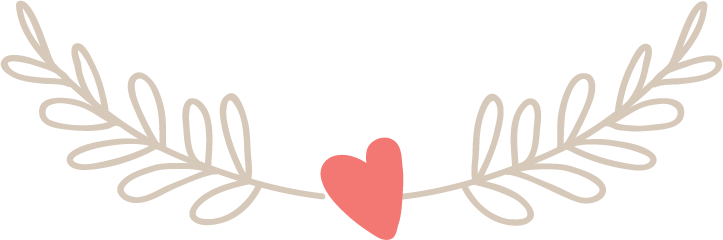 Las nuevas lecturas y los nuevos referentes teóricos de la inclusión
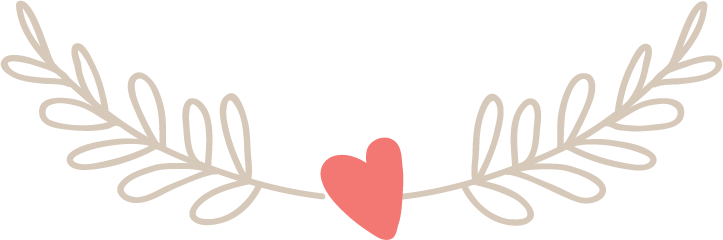 Temas que tienen mayor impacto en la configuración y pensamiento sobre la inclusión
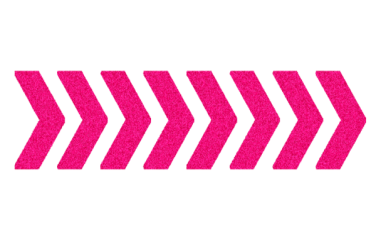 La nueva ética representada por la perspectiva que otorgan los derechos humanos
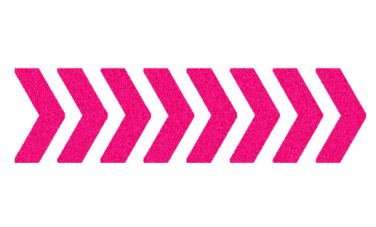 La concepción de la discapacidad que plantea el modelo social
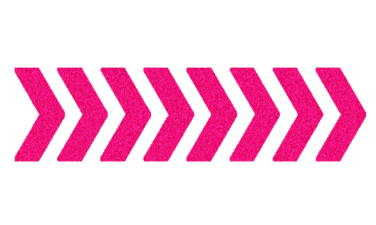 La perspectiva organizativa como base del desarrollo institucional hacia la conclusión
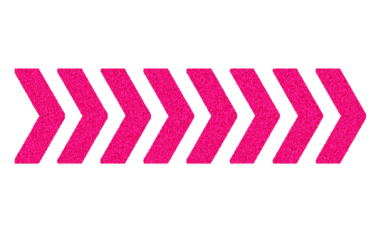 Los modelos comunitarios de comprensión y organización de servicios
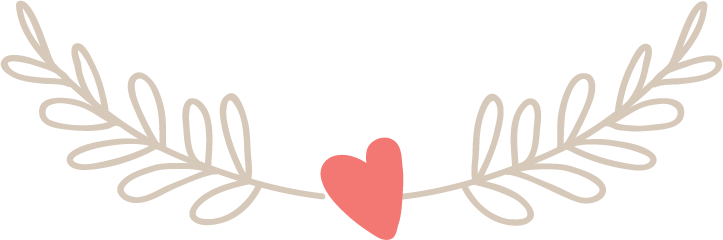 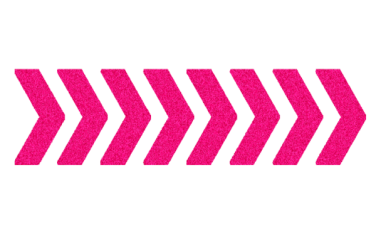 Lo perspectiva emancipatoria y participativa como marco desde el que repensar el sentido, papel y metodología de una investigación también inclusiva
La perspectiva ética: Los derechos humanos como transfondo de la inclusión educativa
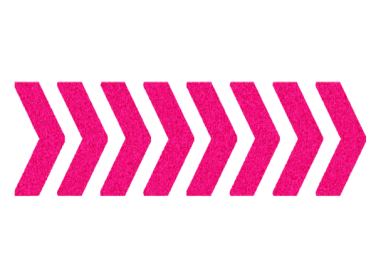 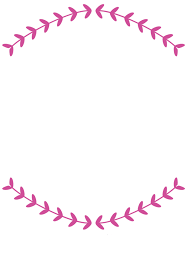 Inclusión
Derecho 
humano
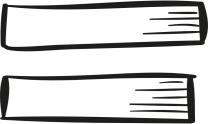 la participación en igualdad de condiciones en todas las instituciones sociales es un hecho de justicia social y un derecho inalienable en las sociedades democráticas
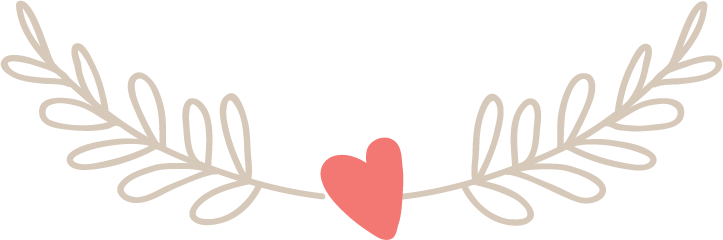 La exclusión de las instituciones educativas se ve desde esta perspectiva ética, como un acto de discriminación, que es equivalente a la opresión social por motivos de pertenencia a grupos minoritarios, étnicos, de género o clase social. Y contra la opresión se plantea una única alternativa: resistir y reclamar los derechos de las personas.
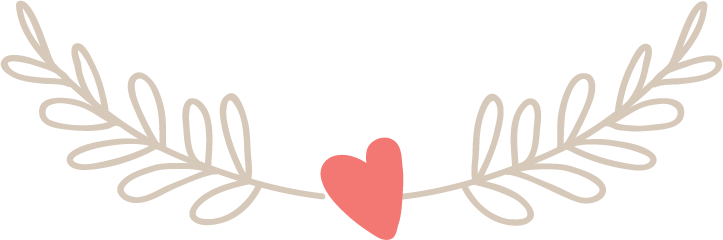 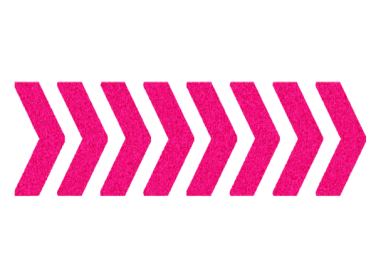 La perspectiva social: la lectura en clave social de la discapacidad
Para un planteamiento inclusivo existe el modelo social plantea la influencia social en el proceso que lleva a crear identidades discapacitadas, a través de una sociedad que es en sí misma discapacitador y que crea una visión negativa de las diferencias
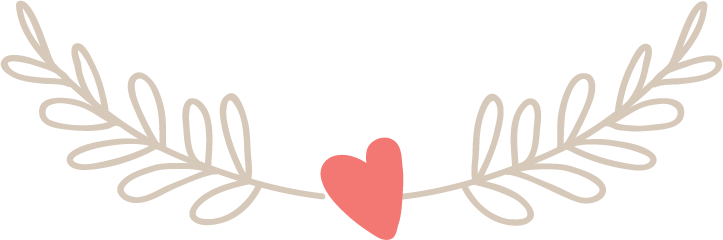 Depurar y aclarar las responsabilidades sociales en la creación y desarrollo de la discapacidad. 

 Reconsiderar a las personas con discapacidad como ciudadanos con derechos.

Volver a situar el papel y sentido de la investigación social y educativa en torno a la discapacidad.
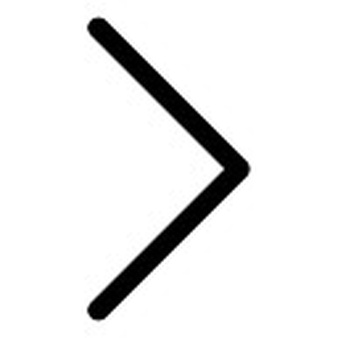 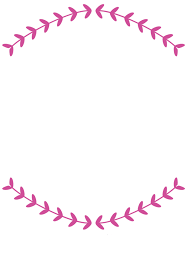 Retos
Modelo social
Plantea
Cuestiones
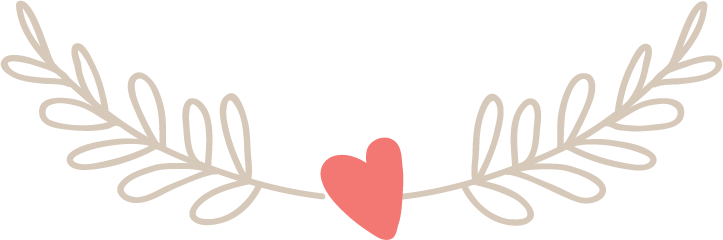 La perspectiva organizativa: La construcción institucional de la organización inclusiva.
Organización educativa inclusiva se plantea desde este marco como aquella que afronta inclusión como proyecto global.
Planteamientos inclusivos toman postura de que dificultades de aprendizaje se relacionan como formas de escuela están organizados, con estructura escolar, forma en que se organizan respuestas en el aula de los alumnos. 
Tres tendencias de esta perspectiva:
Tendencia o enfoque de escuelas adbocràticas (Stric, 1999) la organización escolar inclusiva se articula en necesidades/crea respuestas a propia situación, rechaza el tradicional continuo que gradúa y anticipa respuestas a nivel institucional, solo sirve para clasificaciones.
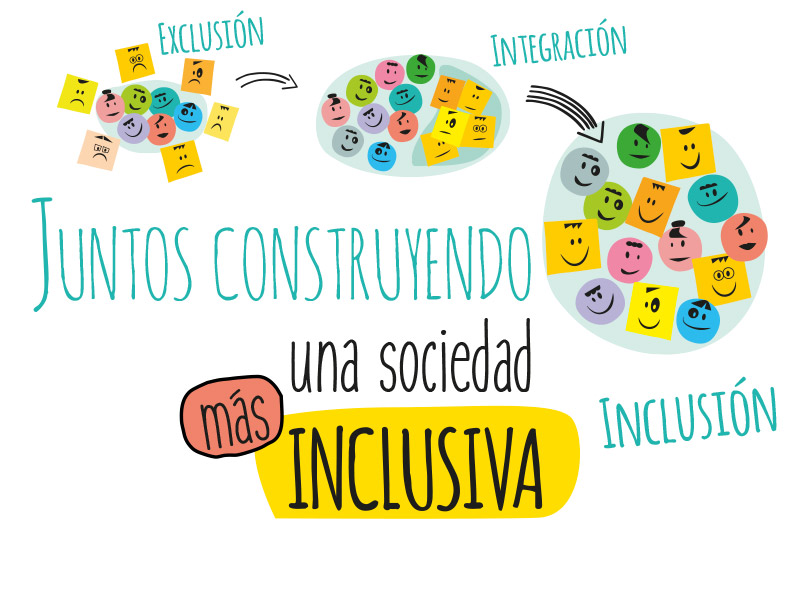 Propuestas enmarcadas en las denominadas escuelas heterogéneas reclama necesidad de fusionar sistemas educativas especiales y general para la escolarización integrado. Ninguna persona excluido de la escuela de comunidad. 
Propuestas enraizadas en el movimiento de escuelas eficaces para todos. Escuelas eficaces para todo y da puntos/indicadores para mejora escolar. 
La perspectiva comunitaria: La escuela como comunidad de apoyo.
Modelos comunitarios destaca la capacidad de autoayuda y desarrollo de comunidades a través de redes sociales utilizan recursos de propia comunidad. Existen conceptos como: redes de apoyo, sistemas de apoyo comunitario y grupos de ayuda mutua, etc.
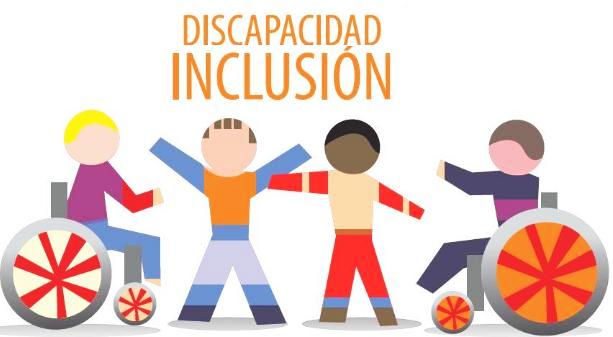 Hay dos líneas de desarrollo:
- Trabajos que proponen creación de grupos o apoyo entre profesores y escuelas, en creación de grupos colaborativos son ejemplos de inclusión
- Las propuestas que insisten en el fomento de las redes naturales de apoyo en el aula. Aceptar y usar diferencias entre alumnos sin recurrir ayudas de violencia. Esto supone enseñanza con propios alumnos como apoyo: grupos cooperativos, tutorías, sistemas de apoyo, etc.
La función de apoyo en sector educativo es inherente al desarrollo de la escuela sin limitarlo.
La perspectiva investigadora: La emancipación como camino hacia la inclusión.
La participación (activo y comprometido) que Booth atribuía a la inclusión y vinculación a procesos de exclusión. 
La inclusión en perspectiva emancipadora. Atribuye carácter a la investigación. Las relaciones sociales en producción de investigación proporcionan el marco de la investigación. 
En esta perspectiva se mueven planteamientos inclusivos sobre la investigación. Relaciones entre investigadores y personas con discapacidad. 
Los estudios de inclusión es a necesidades e intereses de escuelas y profesores para mejora de procesos de inclusión.
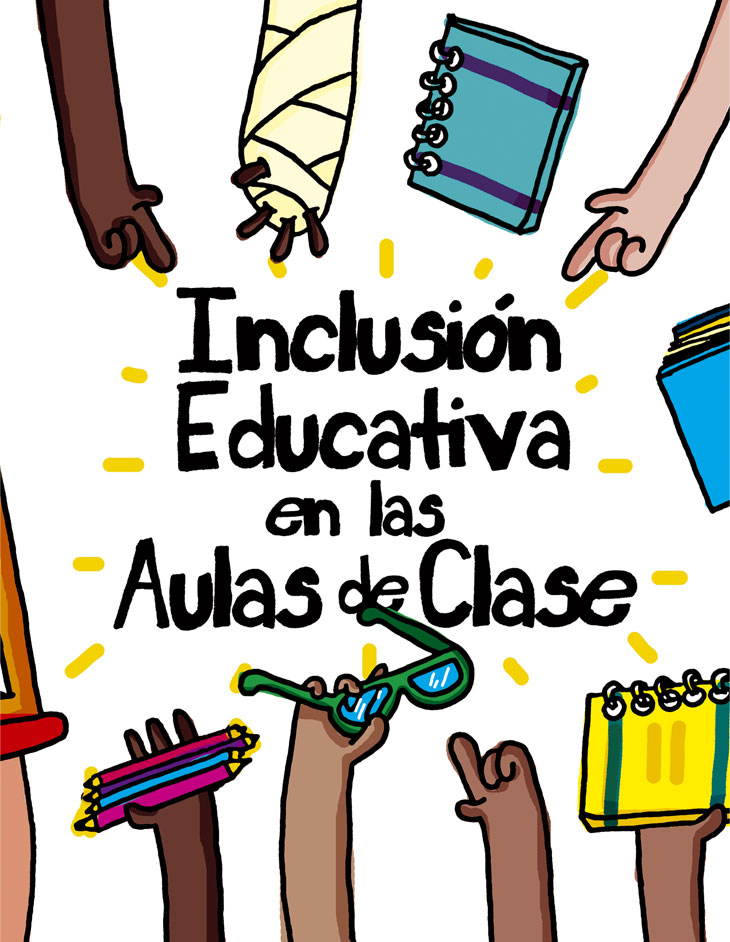 Conclusiones
La inclusión no es un nuevo enfoque: reformas integradoras.
La inclusión no se circunscribe a un solo ámbito de la educación: es idea transversal de todos los ámbitos de la vida. Su referente es el marco social. La sociedad como generadora de contextos, valores y principios inclusivos que la escuela vertebra y recrea. 
La inclusión enfatiza la igualdad por encima de la diferencia. El punto de partida de la inclusión es la igualdad de personas y derechos humanos.
Inclusión pretende alterar la educación en general: (Barton, 1997), tiene que ver cómo, dónde y porqué y con qué consecuencias educamos a todos los alumnos. 
La inclusión supone nueva ética: valores en igualdad de oportunidades.
Para identificar la exclusión. Los valores que mantienen la inclusión deberían educar a los alumnos en conciencia de necesidad de participación social de todas las personas y suponer  ciudadanos comprometidos: aprender a aprender de la diferencia.
La inclusión supone un enriquecimiento cultural y educativo: la inclusión no solo exige esfuerzo de acoger en condiciones de igualdad a todos y garantizar participación en distintos contextos y traslada a la construcción de ello.
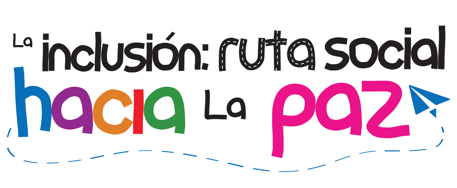 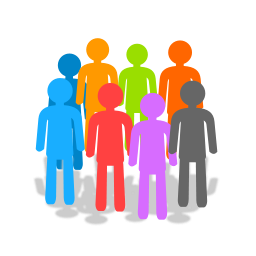